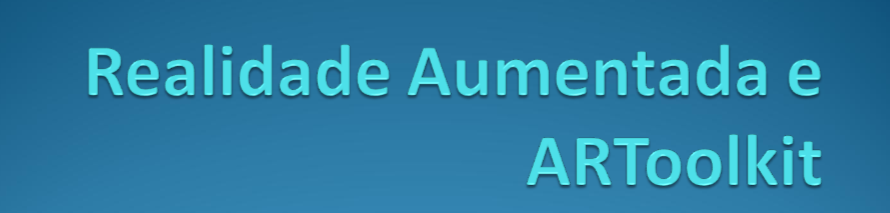 Adriano Melo
Filipe Melo 
Mateus Araújo 
Philippe Neves 
Renato Parente 
Samuel Arcoverde 
Wesley Davison
Roteiro
Realidade Aumentada
Motivações
Aplicações
ARToolkit
Funcionamento
Arquitetura
Conclusão
Cenário
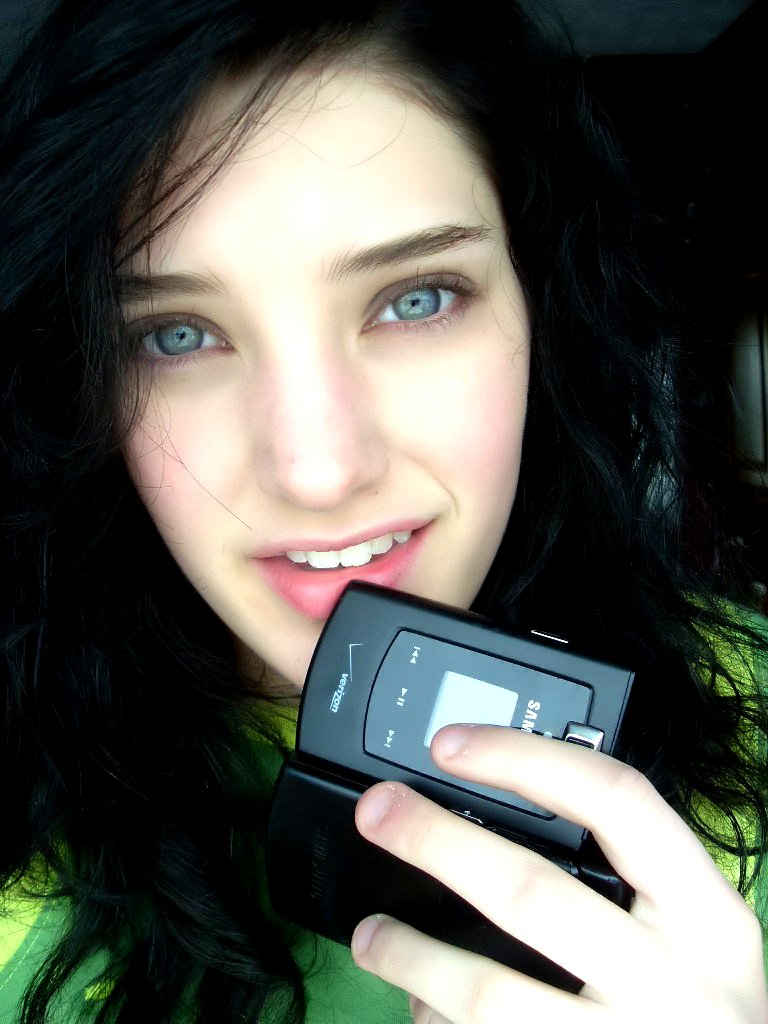 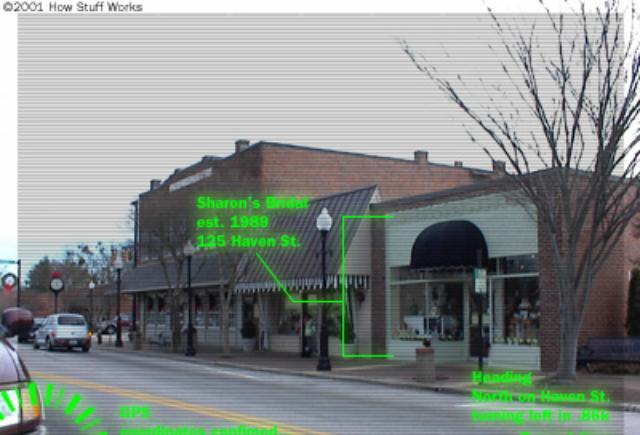 [Speaker Notes: (Slide 3) Explicar uma Historia – João, recifense, nunca saiu de sua cidade natal, decidiu viajar para o sul do país. Chegando a Porto alegre, mesmo perdido, sabe que não é preciso se preocupar. Com o uso do seu celular, ele poderá se localizar utilizando, por exemplo, gps.]
O que é Realidade Aumentada?
Sistemas que misturam cenários do ambiente 

Sobreposição de cenários VIRTUAIS

					   em cenários REAIS
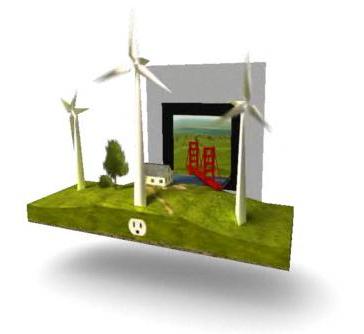 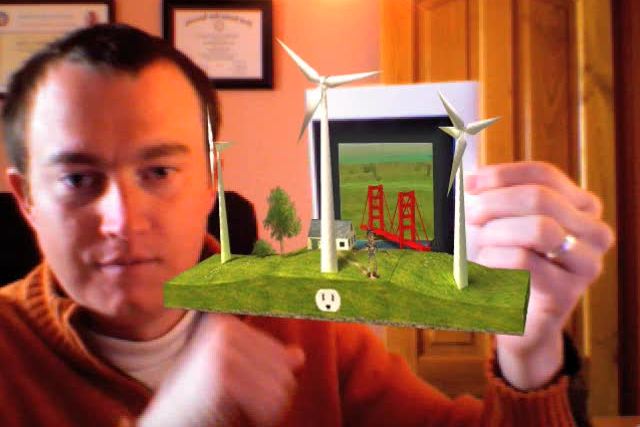 O que é Realidade Aumentada?
Vídeo - Enkin
[Speaker Notes: Mostra a simulação de um gps para celular. Insere os dados no mapa. Entrando no ambiente, ele reconhece os pontos inseridos e os localiza  colocando a distancia entre o usuario e o local desejado.]
Definição
Definição de Ronald Azuma:
Combinação de elementos virtuais com o ambiente real
Interação e processamento em tempo real
Concebida em três dimensões
[Speaker Notes: Realidade Aumentada (RA) consiste numa interface avançada de computador, que promove em tempo real a exibição de elementos virtuais sobre a visualização de determinadas cenas do mundo real, com um algto grau de interatividade.Definição por Ronald Azuma: Combinação de elementos virtuais com o ambiente Real, Interação e processamento em tempo real e concebida em três dimenções.]
O que é Realidade aumentada:Combinação de elementos
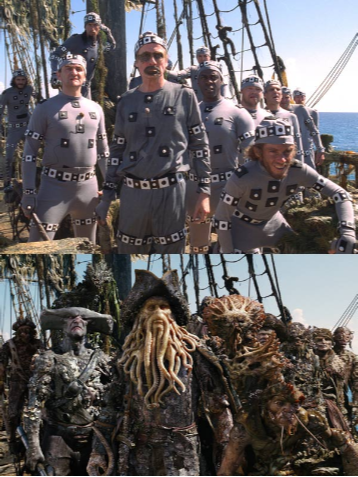 Combinar nem sempre é igual a adicionar

Combinar não inclui apenas informações visuais (Enkin)
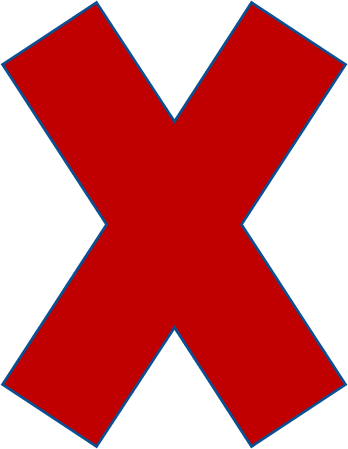 [Speaker Notes: Muitos efeitos especiais de filmes recorrem à composição de imagens reais e virtuais
Mas:
Os efeitos especiais são aplicados quadro a quadro sobre um “produto acabado”.
O espectador não pode interagir com o filme.
Não é Realidade Aumentada]
O que é Realidade aumentada:Interação em tempo real
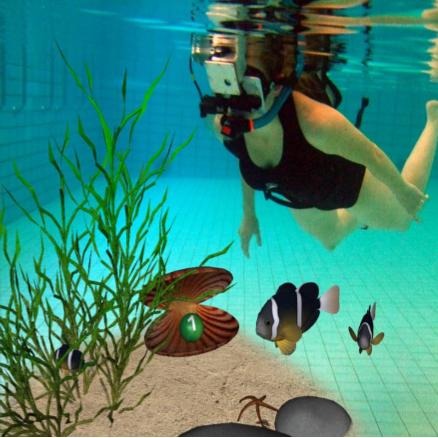 “Using AR technology, users can interact with a combination of real and virtual objects in a natural way.”
“In Confluence of Computer Vision and Interactive Graphics for Augmented Reality“
O que é Realidade aumentada:Informação em 3D
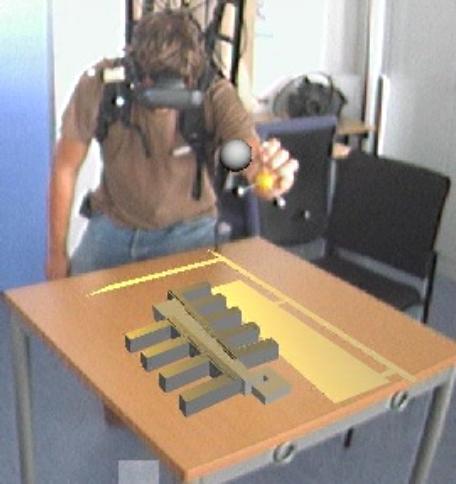 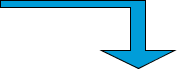 Iluminação dependente da 
posição do sol (controlado
pelo usuário).
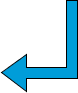 Motivação: Um exemplo
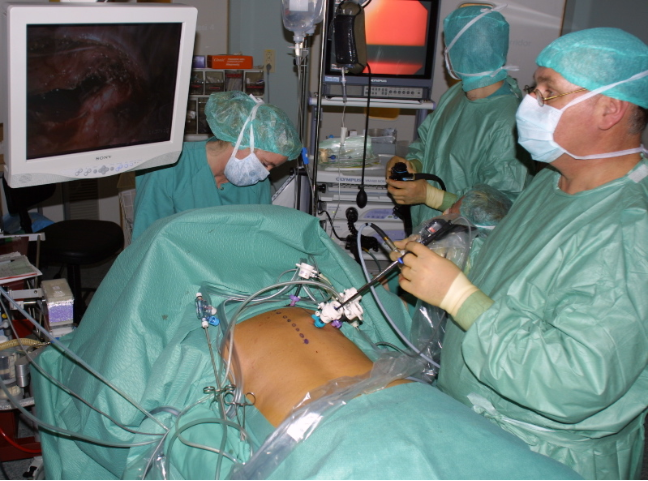 Motivação: Um exemplo
O problema

O cirurgião não pode olhar para a tela e para o paciente ao mesmo tempo

Olhar para a tela enquanto opera o paciente não é ergonômico

A tela é 2D, enquanto que o corpo do paciente é 3D
Motivação: Um exemplo
A Visão

A informação deve ser mostrada onde ela é necessária

O usuário deve poder acessar e interagir com a informação de maneira ergonômica

A informação deve ser apresentada em três dimensões, como o objeto da aplicação
Aplicações
Médica

The heARt-Project: Cirugia cardíaca minimamente invasiva.


MIT: Integração de dados de ressonância magnética e de eletroencefalograma para suporte à cirugia cerebral.
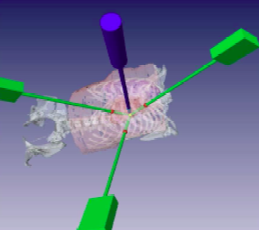 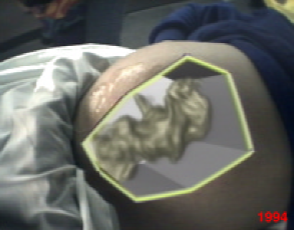 [Speaker Notes: Displaying Auxiliary Sensor Information – Mostrar informações auxiliares]
Aplicações
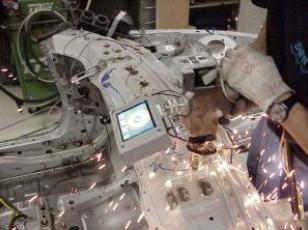 Manutenção, reparos e produção

BMW: The  “Intelligent Welding Gun”

Boeing: “Augmented wiring”
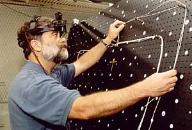 [Speaker Notes: We have build an "intelligent welding gun" for BMW. This modified gun is equipped
with infrared reflecting markers (from the ART system) and a small display.
Four ART cameras (look at http://www.ar-tracking.de/ ) are arranged on a 4m x 4m
frame at the ceiling, looking down onto the welding workplace and tracking the gun
with less than 1mm precision (6 DOF). The display shows two concentric circles
(similar to the typical "aim" on a real gun: Zielfernrohr). The welding point at which
the worker should place the next strut, is represented by a virtual 3D sphere. The
welder has to move the gun s.t. the sphere comes to lie in the middle of the concentric
circles. (Initially, a compas helps the welder move the gun s.t. the sphere gets into the
field of view of the gun).

Augmented Wiring – O sistema indica como o operário deve “juntar” os fios (“wiring bundles”, no original)]
Aplicações
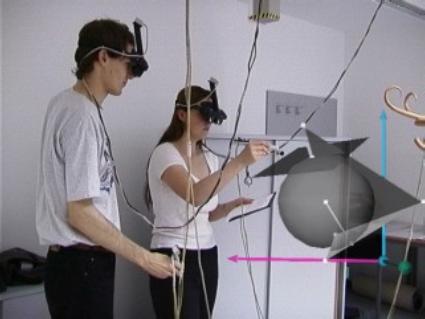 Visualização de dados científicos

Educação
 Studierstube: 	   Construct3D Application
[Speaker Notes: Construct3D -An Application and Framework for using Augmented Reality in Mathematics and Geometry Education
Construct3D is a three dimensional geometric construction tool specifically designed for mathematics and geometry education. It is based on the mobile collaborative augmented reality system "Studierstube". My main goal is to develop a system for the improvement of spatial abilities and maximization of transfer of learning. 

STUDIERSTUBE is a leading framework for the development of mobile, collaborative and ubiquitous AR applications.]
Outras áreas de Atuação
Militar
Entretenimento
Petroquímica
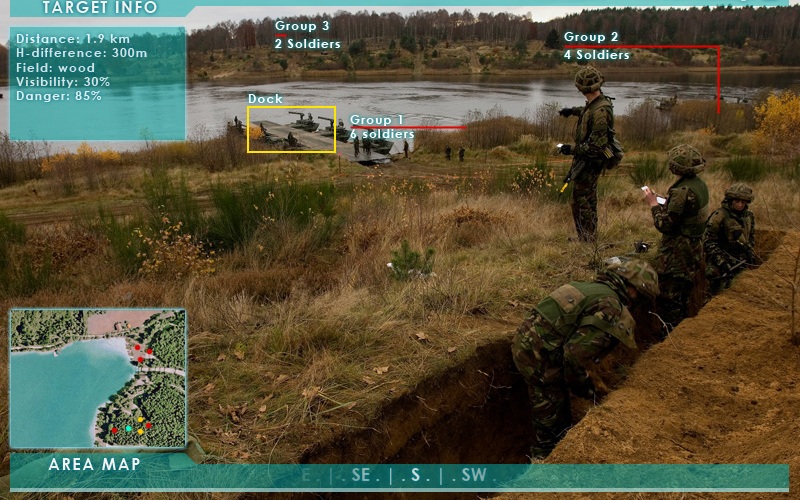 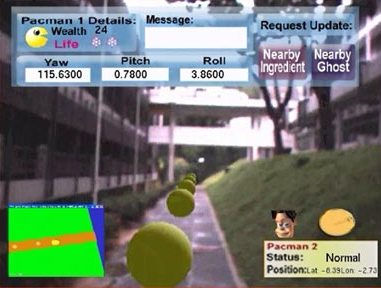 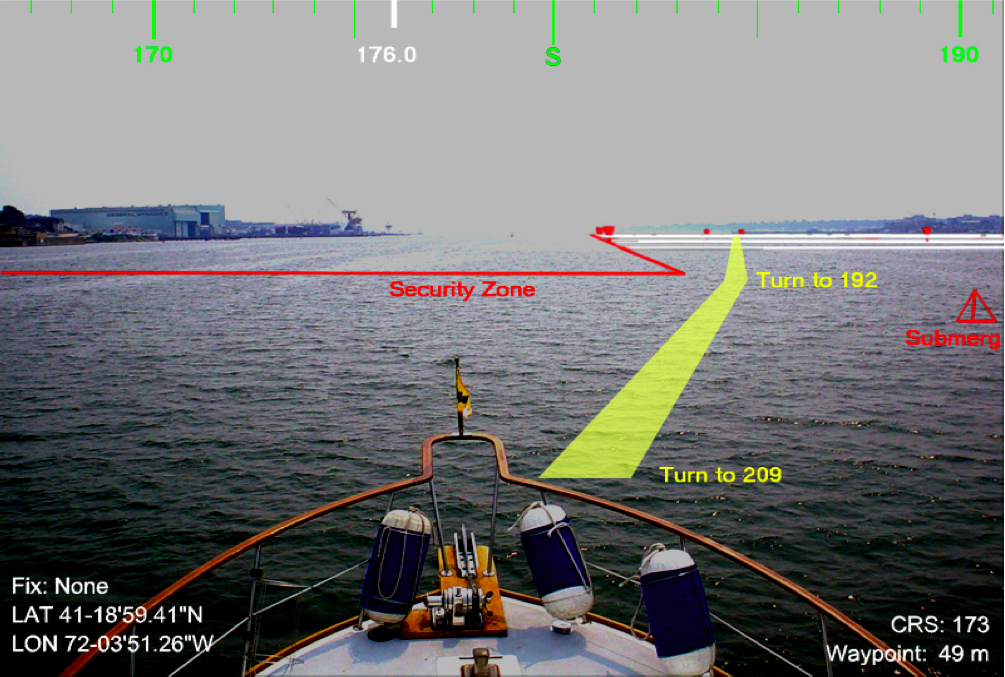 Dificuldades de Implementação
Cálculos para construção da imagem virtual para o ponto de vista do usuário
Saber a escala e o alinhamento
Realizada em tempo real 
Posicionamento o mais preciso possível
CUSTOSO
Solução
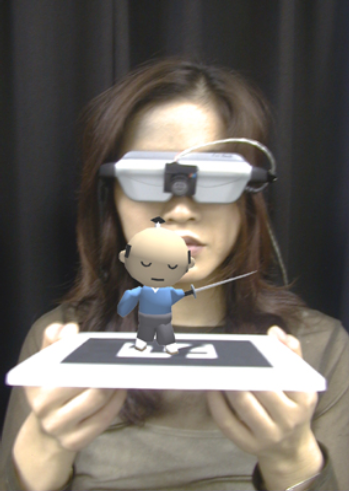 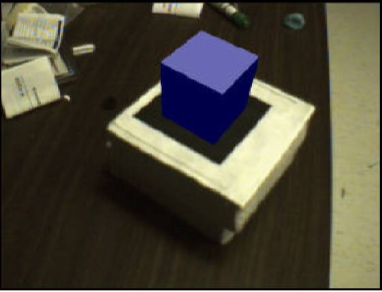 ARToolkit
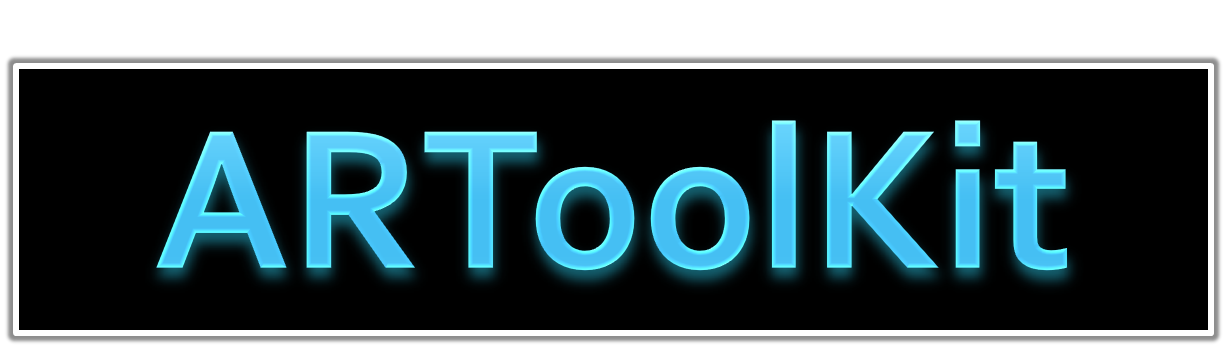 [Speaker Notes: O ARToolKIT foi desenvolvido pelo pesquisador Hirokazu Kato da Universidade de Osala, Japão. 

Atualmente, o ARToolKIT é mantido pelo Laboratório de Tecnologia de Interface Humana, sediado na Universidade de Washington.]
O que é ARToolkit?
Sistema baseado em tracking (rastreamento) 

Calcula a posição real da câmera e a orientação relativa de um marcador
ARTookit como solução
Não exige aquisição de material muito robusto e caro
Gratuita 
Disponibiliza  o código-fonte 
Transporte para diversas plataformas 
Adapta-se a diversas aplicações
Difundida em meio aos estudantes
Como ARToolkit Ajuda?
Usa algoritmos com conceitos de cálculo de matrizes (álgebra)
Calcula a posição no espaço real da câmera e sua orientação em relação à marcadores
Programador preocupar-se apenas em sobrepor cenários
Abstração dos cálculos de mapeamento
Marcadores
Figuras geométricas
Contém símbolos no interior
Rastreamento estima:
Posição
Orientação
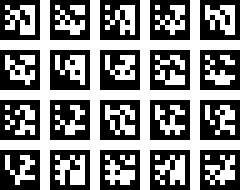 Extração de Imagem
Imagem limiarizada (preto e branco)





Identifica  vértices das regiões quadradas
Compara os símbolos com os gabaritos dos marcadores já cadastrados
 Os cálculos são feitos caso haja semelhança
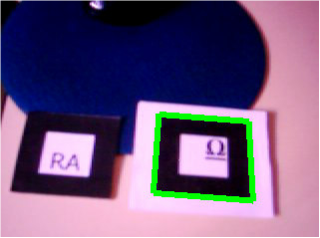 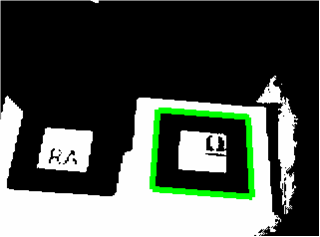 Algoritmo
Baseia-se na posição encontrada e no tamanho conhecido do padrão
Relaciona as coordenadas por meio de uma matriz 3x4 (matriz transformação)






Multiplicação de uma matriz transformação "T" por um ponto 3D no marcador (Xm,Ym,Zm), obtendo o ponto correspondente no sistema de coordenadas da câmera (Xc,Yc,Zc)
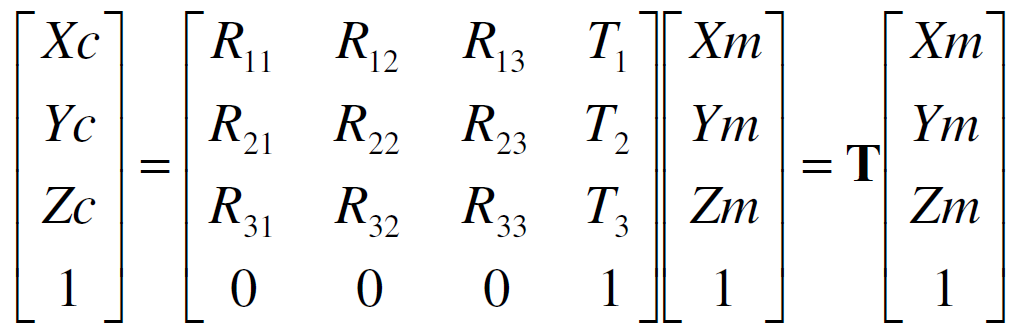 Visão Geral
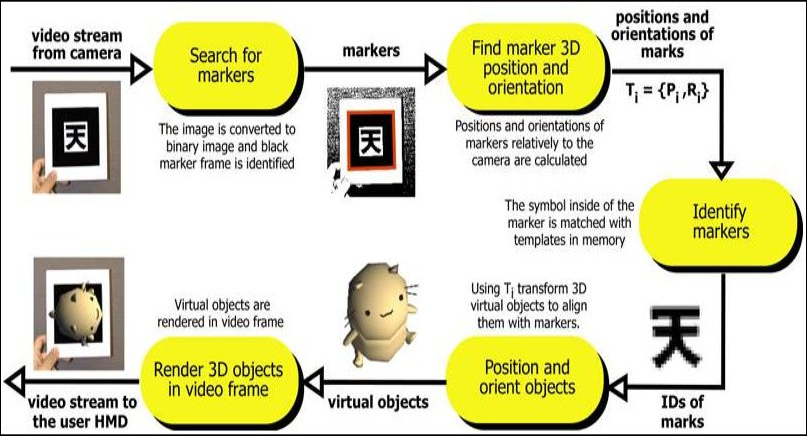 Funcionamento
Calibração do sistema

Captura da imagem de entrada 
Sequência de imagens da câmera de video

Busca pelos marcadores
As imagens capturadas são convertidas para uma imagem binária para a identificação de padrões (quadrados pretos)

Cálculo da posição/orientação da câmera
Relativas aos quadrados pretos
[Speaker Notes: Explicação básica:

The camera captures video of the real world and sends it to the computer.
Software on the computer searches through each video frame for any square shapes.
If a square is found, the software uses some mathematics to calculate the position of the camera relative to the black square.
Once the position of the camera is known a computer graphics model is drawn from that same position.
This model is drawn on top of the video of the real world and so appears stuck on the square marker.
The final output is shown back in the handheld display, so when the user looks through the display they see graphics overlaid on the real world.]
Funcionamento
Identificação de marcadores
Verifica se o símbolo dos marcador casa com algum padrão na memória.

Inserção de imagens virtuais
Usando transformações 3D, a imagem é orientada e posicionada para ser posta no marcador.

Renderização da imagem final
A imagem é renderizada em cima do marcador
[Speaker Notes: Explicação básica:

The camera captures video of the real world and sends it to the computer.
Software on the computer searches through each video frame for any square shapes.
If a square is found, the software uses some mathematics to calculate the position of the camera relative to the black square.
Once the position of the camera is known a computer graphics model is drawn from that same position.
This model is drawn on top of the video of the real world and so appears stuck on the square marker.
The final output is shown back in the handheld display, so when the user looks through the display they see graphics overlaid on the real world.]
Demonstração
levelHead
[Speaker Notes: levelHead is a spatial memory game by Julian Oliver. levelHead uses a hand-held solid-plastic cube as its only interface. On-screen it appears each face of the cube contains a little room, each of which are logically connected by doors. In one of these rooms is a character. By tilting the cube the player directs this character from room to room in an effort to find the exit. Some doors lead nowhere and will send the character back to the room they started in, a trick designed to challenge the player's spatial memory. Which doors belong to which rooms? There are three cubes (levels) in total, each of which are connected by a single door. Players have the goal of moving the character from room to room, cube to cube in an attempt to find the final exit door of all three cubes. If this door is found the character will appear to leave the cube, walk across the table surface and vanish.. The game then begins again. Someone once said levelHead may have something to do with a story from Borges.. For a description of the conceptual basis of this project, see below.]
Calibragem da câmera
É desejável saber os parâmetros da câmera para posicionar com mais precisão os objetos virtuais sobre a cena real

Principais propriedades extraídas da calibragem: 
distorções de lente, 
ponto central da câmera
distância focal da câmera
[Speaker Notes: Calibração da câmera é um processo pelo qual se estima o posicionamento e a orientação da mesma na cena.

No ARToolkit as propriedades da câmera estão contidas no arquivo “camera_para.dat”, que é lido toda vez que uma aplicação é inicializada.

Utilizando métodos de calibração de câmera é possível gerar um arquivo de parâmetros para câmeras específicas.]
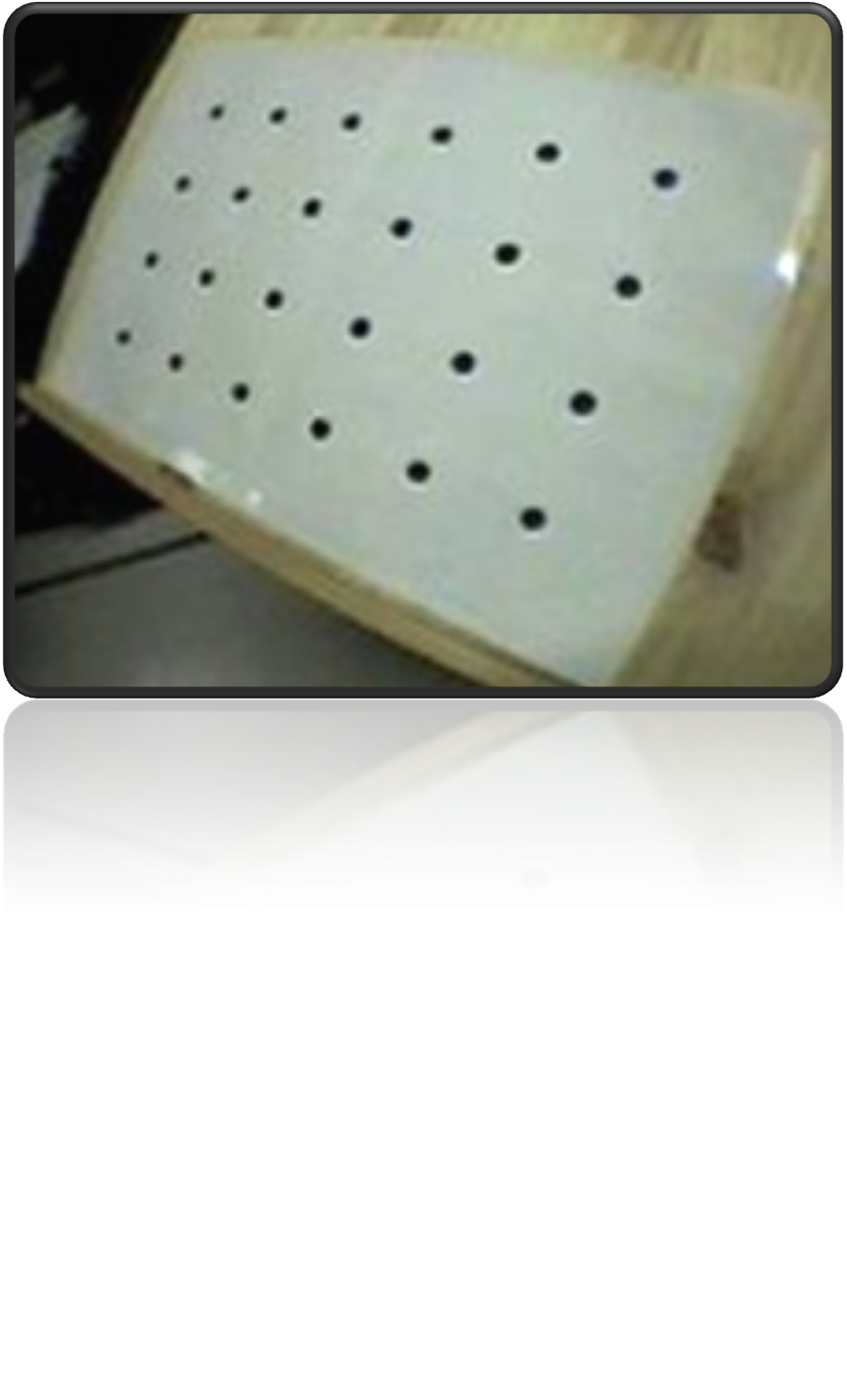 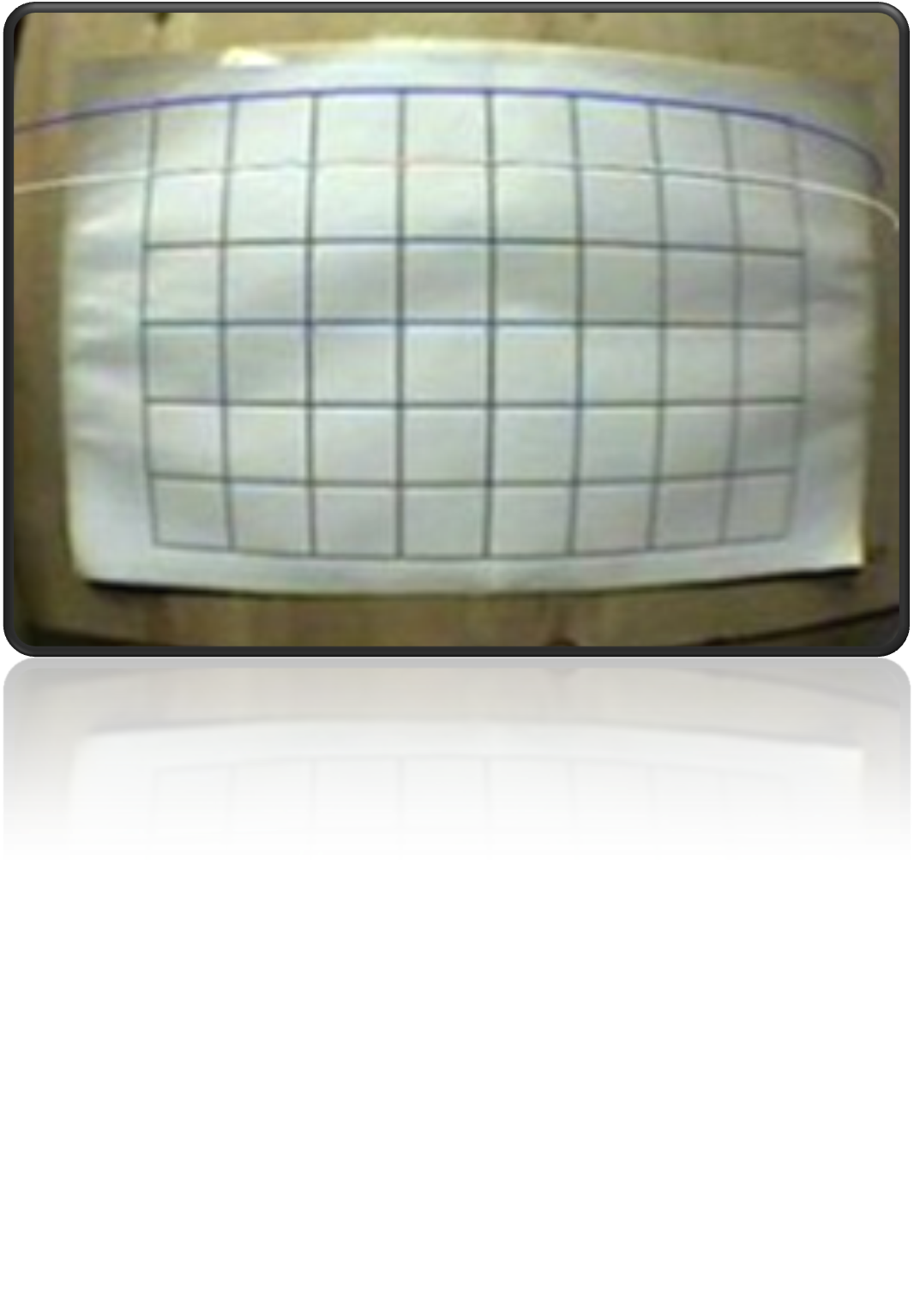 Calibragem da câmera
[Speaker Notes: http://www.hitl.washington.edu/artoolkit/documentation/usercalibration.htm - dêem uma olhada]
ARToolkitFramework
Arquitetura
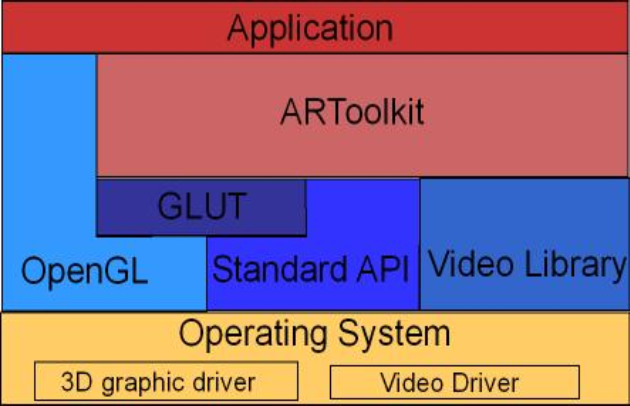 [Speaker Notes: ARToolKit is a software ToolKit like GLUT. It furnishes predefined functions that you need to call in a specific order for developing an AR program . But you can also use different parts of the ToolKit seperately. ARToolKit supports multiple platforms, while attempting to minimise librairy dependencies without sacrificing efficiency. ARToolKit uses OpenGL for the rendering part, GLUT for the windows/event handler aspect and hardware-dependent video library and standard API on each platform (e.g. win32 in Windows). The API is in C and a lot of samples provide good starting points for creating new applications (skeleton framework). 
Figure 1 summarises the relationship between your Application, ARToolKit and dependent librairies.]
Arquitetura
Quatro módulos:

AR Module: módulo principal com rotinas de rastreamento de marcadores e calibração.

Video Module: conjunto de rotinas que encapsulam a captura de frames de vídeo padrão

Gsub Module: conjunto de rotinas gráficas baseadas nas bibliotecas OpenGL e GLUT
[Speaker Notes: This section provides a better description of the main elements of ARToolKit. The ARToolKit library consists of four modules: 
AR module: core module with marker tracking routines, calibration and parameter collection.
Video module: a collection of video routines for capturing the video input frames. This is a wrapper around the standard platform SDK video capture routines.
Gsub module: a collection of graphic routines based on the OpenGL and GLUT libraries.
Gsub_Lite module: replaces GSub with a more efficient collection of graphics routines, independent of any particular windowing toolkit.
The next figures show the hierarchical structure of ARToolKit and relation with dependencies libraries.]
Arquitetura
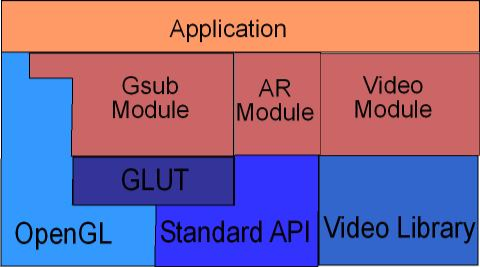 Arquitetura
Metáfora de pipeline:

Video -> Tracking -> Display

Permite fácil troca de módulos
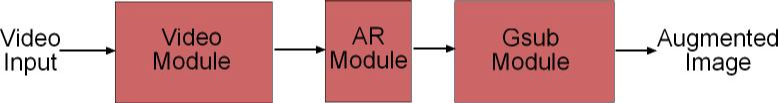 E o quarto módulo?
Gsub_Lite Module: substitui o Gsub Module com rotinas gráficas mais eficientes e independentes do sistema de janelas
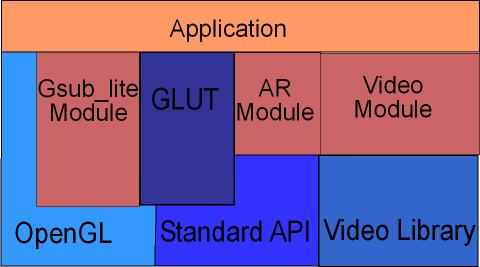 [Speaker Notes: Gsub Module... Deprecated!]
Limitações
Marcadores necessitam estar sempre (e totalmente) à mostra
Pode limitar o tamanho e movimento dos objetos virtuais

Orientação do marcador relativa à câmera
Inclinação do marcador reduz precisão

Tamanho do marcador
Marcadores maiores = distâncias maiores
[Speaker Notes: There are some limitations to purely computer vision based AR systems. Naturally the virtual objects will only appear when the tracking marks are in view. This may limit the size or movement of the virtual objects. It also means that if users cover up part of the pattern with their hands or other objects the virtual object will disappear. There are also range issues. The larger the physical pattern the further away the pattern can be detected and so the great volume the user can be tracked in. Table 1 shows some typical maximum ranges for square markers of different sizes. These results were gathered by making maker patterns of a range of different sizes (length on a side), placing them perpendicular to the camera and moving the camera back until the virtual objects on the squares disappeared. 
Pattern Size (inches) Usable Range (inches) 2.75 16 3.50 25 4.25 34 7.37 50 Table 1: Tracking range for different sized patterns. 
This range is also affected somewhat by pattern complexity. The simpler the pattern the better. Patterns with large black and white regions (i.e. low frequency patterns) are the most effective. Replacing the 4.25 inch square pattern used above, with a pattern of the same size but much more complexity, reduced the tracking range from 34 to 15 inches. Tracking is also affected by the marker orientation relative to the camera. As the markers become more tilted and horizontal, less and less of the center patterns are visible and so the recognition becomes more unreliable. 
Finally, the tracking results are also affected by lighting conditions. Overhead lights may create reflections and glare spots on a paper marker and so make it more difficult to find the marker square. To reduce the glare patterns can be made from more non-reflective material. For example, by gluing black velvet fabric to a white base. The 'fuzzy' velvet paper available at craft shops also works very well.]
Limitações
Condições de iluminação
Iluminação direta sobre o marcador pode causar problemas de reconhecimento

Complexidade do marcador
Figuras simples e não simétricas
Maior complexidade = Menor alcance
[Speaker Notes: There are some limitations to purely computer vision based AR systems. Naturally the virtual objects will only appear when the tracking marks are in view. This may limit the size or movement of the virtual objects. It also means that if users cover up part of the pattern with their hands or other objects the virtual object will disappear. There are also range issues. The larger the physical pattern the further away the pattern can be detected and so the great volume the user can be tracked in. Table 1 shows some typical maximum ranges for square markers of different sizes. These results were gathered by making maker patterns of a range of different sizes (length on a side), placing them perpendicular to the camera and moving the camera back until the virtual objects on the squares disappeared. 
Pattern Size (inches) Usable Range (inches) 2.75 16 3.50 25 4.25 34 7.37 50 Table 1: Tracking range for different sized patterns. 
This range is also affected somewhat by pattern complexity. The simpler the pattern the better. Patterns with large black and white regions (i.e. low frequency patterns) are the most effective. Replacing the 4.25 inch square pattern used above, with a pattern of the same size but much more complexity, reduced the tracking range from 34 to 15 inches. Tracking is also affected by the marker orientation relative to the camera. As the markers become more tilted and horizontal, less and less of the center patterns are visible and so the recognition becomes more unreliable. 
Finally, the tracking results are also affected by lighting conditions. Overhead lights may create reflections and glare spots on a paper marker and so make it more difficult to find the marker square. To reduce the glare patterns can be made from more non-reflective material. For example, by gluing black velvet fabric to a white base. The 'fuzzy' velvet paper available at craft shops also works very well.]
Projetos
The BlackMagic kiosk

Magic Book

PyARTK

Augmented Reality Encyclopedia

AR Tower Defense

ARToolkit on Iphone

E muitos outros...
[Speaker Notes: The BlackMagic kiosk: A history book showing virtual imagery from the history of the American's Cup. This was shown for six months in New Zealand to over 410,000 people. Click here for more information.
MagicBook:We created a new type of book that not only uses physical markers to overlay virtual content onto the pages (like in the original MagicBook) but also improves integration of the new technology and mix of virtual content with the content of the real book. By employing novel tracking technology (natural feature tracking) and integrating new types of AR multimodal interaction techniques we provide a compelling interface to visualize and manipulate content of the book. 
PyARTK: Binding de phyton para o artoolkit]
Dúvidas?
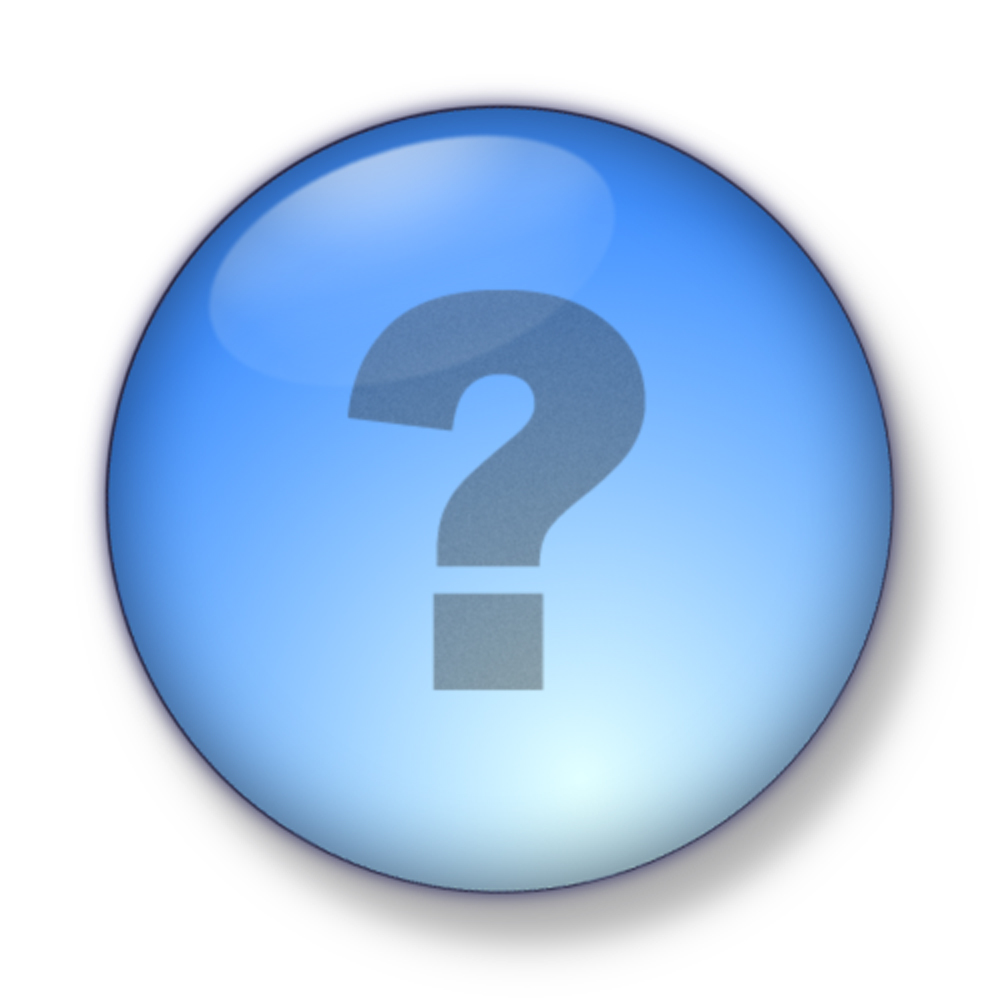 [Speaker Notes: The BlackMagic kiosk: A history book showing virtual imagery from the history of the American's Cup. This was shown for six months in New Zealand to over 410,000 people. Click here for more information.
MagicBook:We created a new type of book that not only uses physical markers to overlay virtual content onto the pages (like in the original MagicBook) but also improves integration of the new technology and mix of virtual content with the content of the real book. By employing novel tracking technology (natural feature tracking) and integrating new types of AR multimodal interaction techniques we provide a compelling interface to visualize and manipulate content of the book. 
PyARTK: Binding de phyton para o artoolkit]
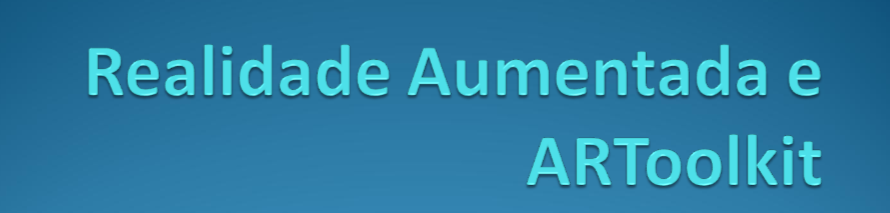